Describing me and others
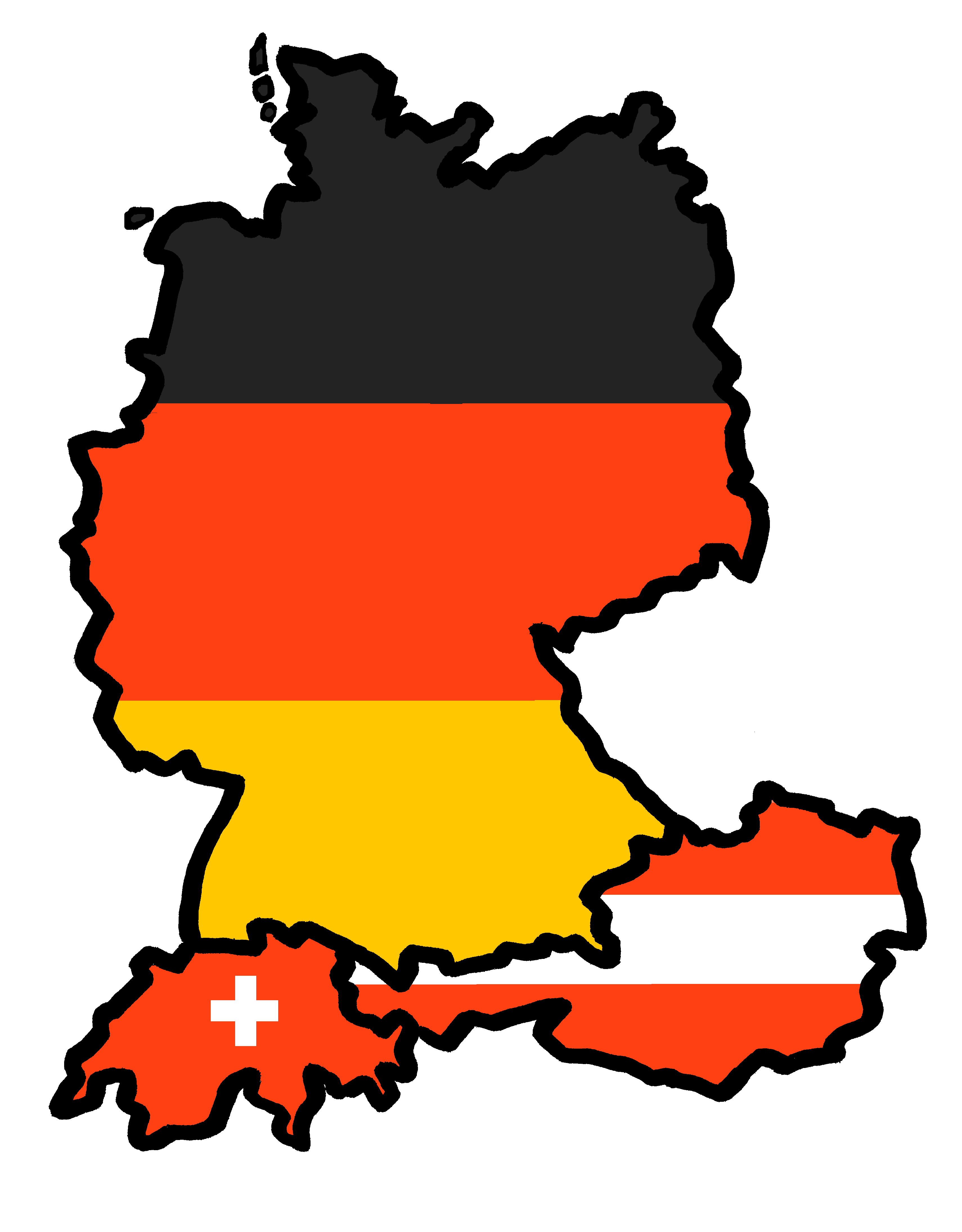 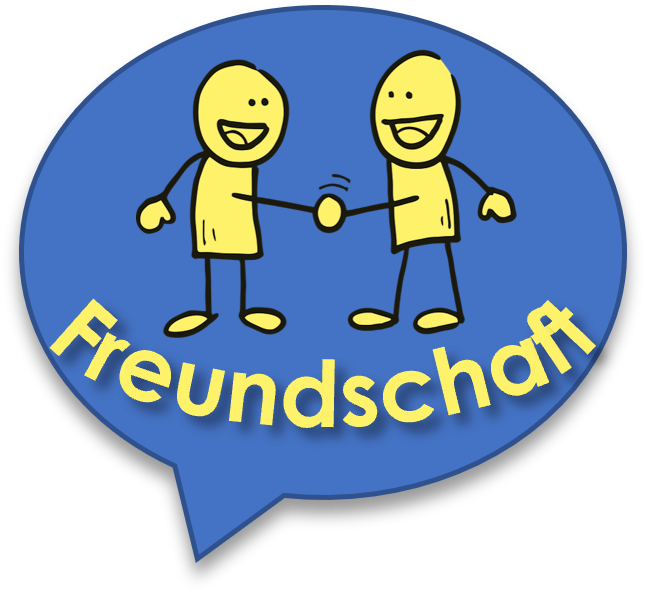 Freundschaft - friendship
rot
Follow ups 1-5
Term 1 Week 10
[Speaker Notes: Artwork by Steve Clarke. Pronoun pictures from NCELP (www.ncelp.org). All additional pictures selected from Pixabay and are available under a Creative Commons
license, no attribution required.

Phonics:  
[z] Zug [675] sitzen [231] Platz [326] Zimmer [665] zehn [333]

Vocabulary: 
New words in bold: Bild [253] Foto [633] Freund, Freundin [273] Fußball [1277]  Tasche [1804] mein, meine [51] dein, deine [233] 
Revisit 1: Beispiel [94] Form [307] Mensch [90] groß [67] klein [110] Auf Wiedersehen [n/a] tschüss [3766] 
Revisit 2: du [54] bist [4]

Jones, R.L & Tschirner, E. (2019). A frequency dictionary of German: Core vocabulary for learners. London: Routledge.

The frequency rankings for words that occur in this PowerPoint which have been previously introduced in these resources are given in the SOW and in the resources
that first introduced and formally re-visited those words. 
For any other words that occur incidentally in this PowerPoint, frequency rankings will be provided in the notes field wherever possible.

Note that the first three lessons of the year teach language that can be continuously recycled as lesson routine every lesson in Y3/4.
The idea would be that the class teacher (whether or not s/he teaches the class German can re-use the language as part of the daily routine with the class.]
‘C’ auf Englisch ist oft ‘Z’ auf Deutsch. Zum Beispiel, distance = Distanz.
Follow up 1: Sag die Wörter.
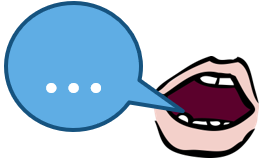 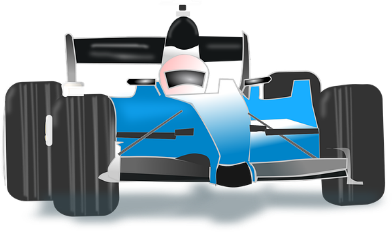 der Grand Prix
aussprechen
Say these words one after the other as quickly as you can. Your partner will check.
60
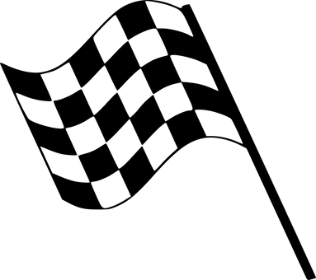 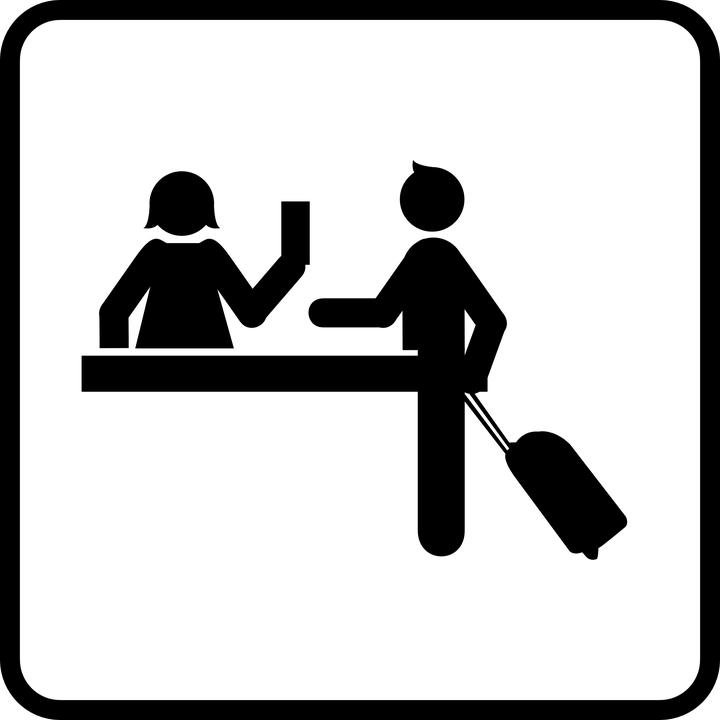 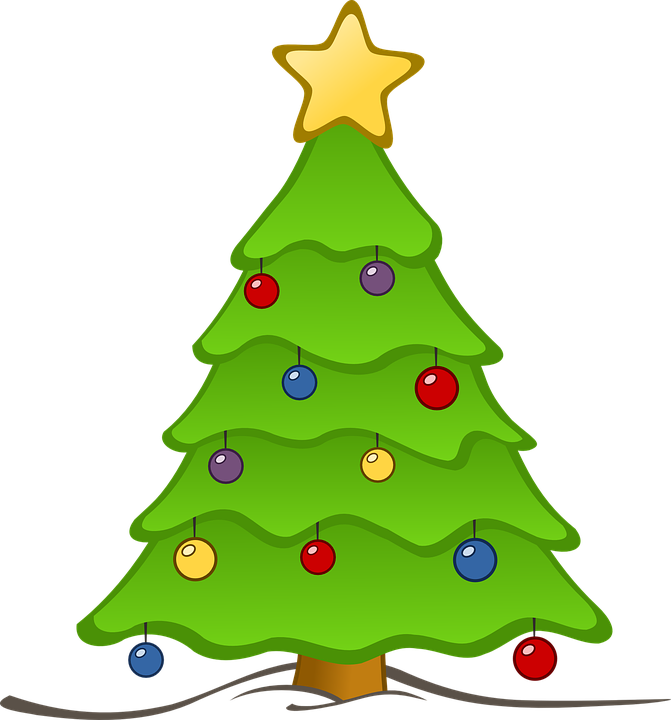 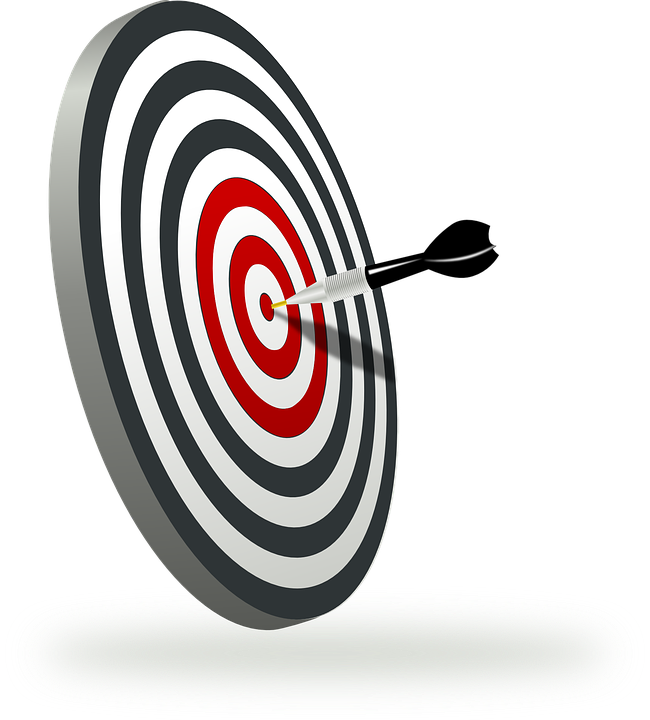 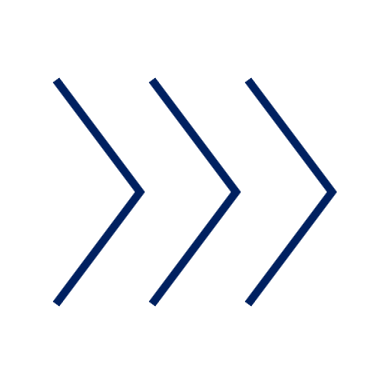 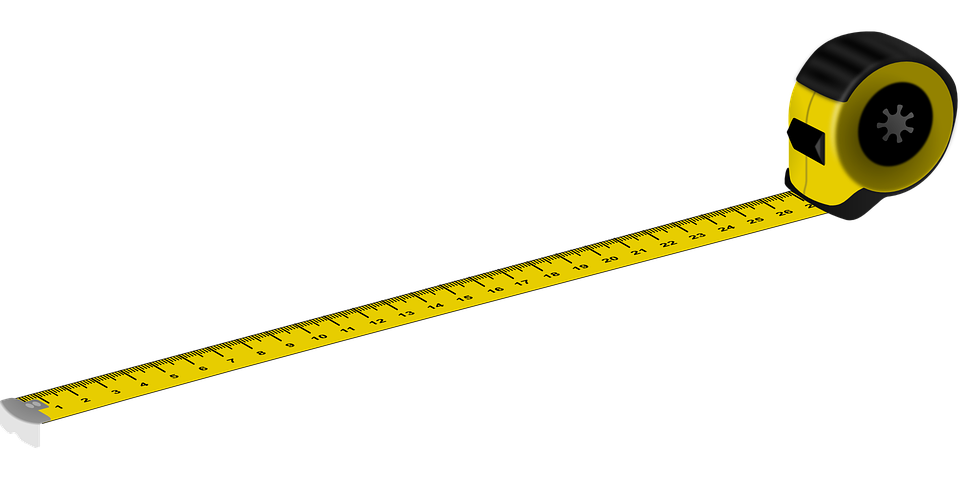 Rezeption
Dezember
zentral
Zentimeter
S
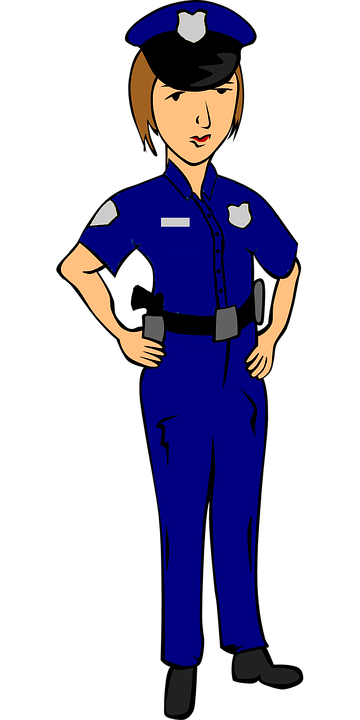 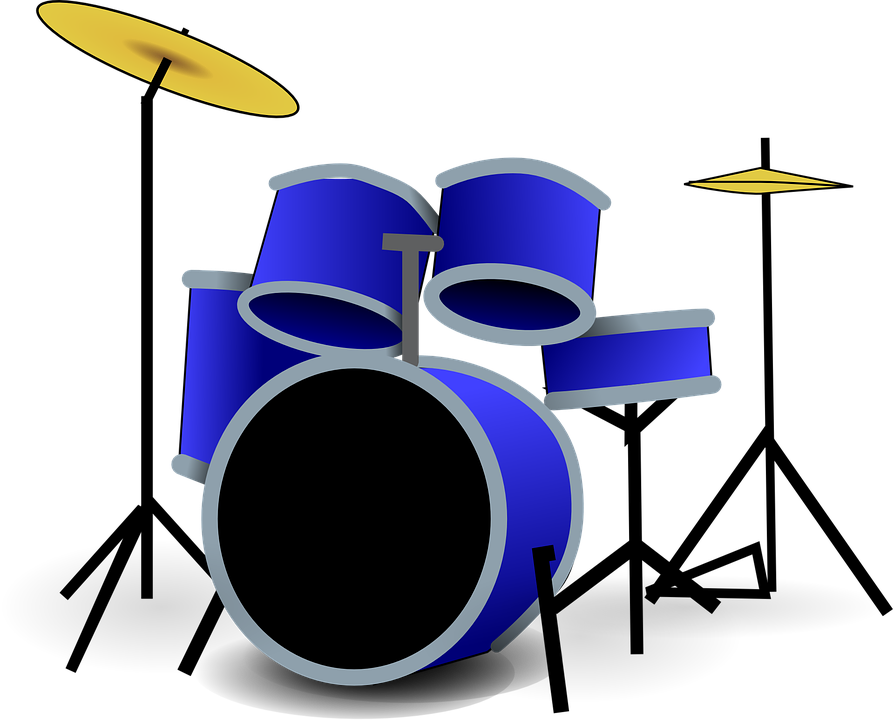 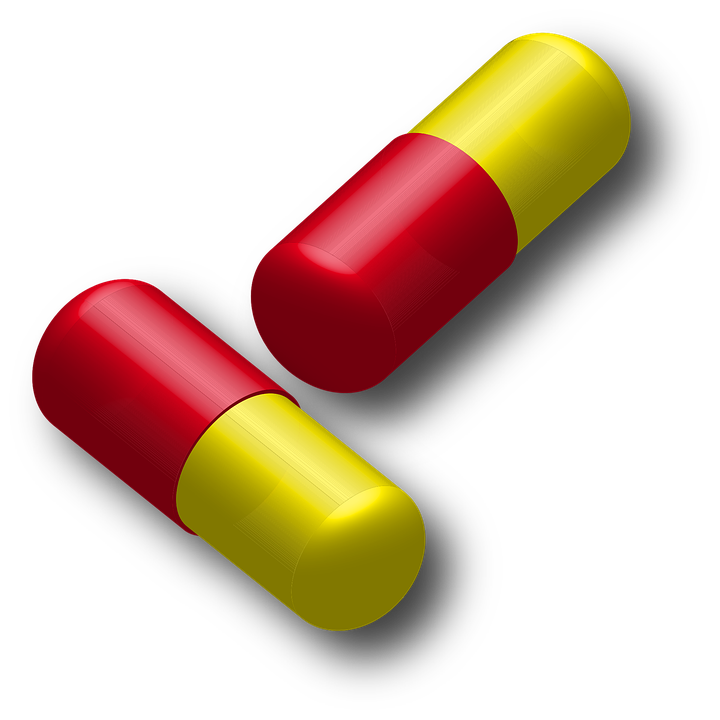 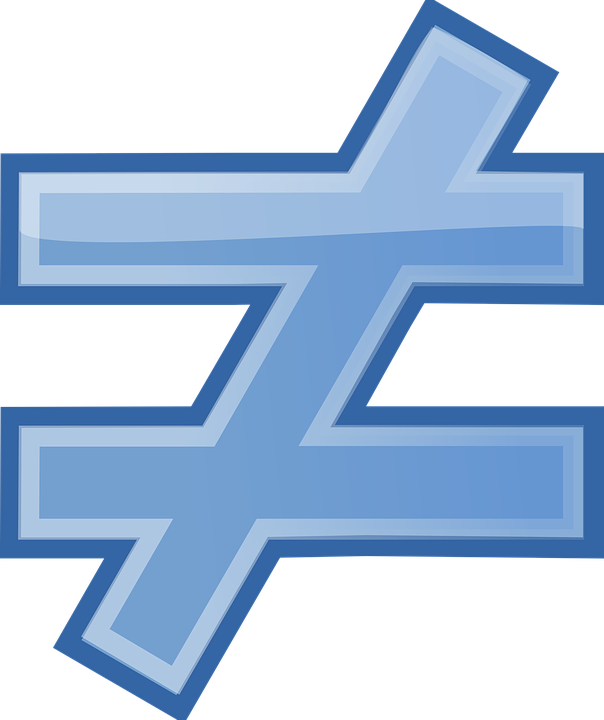 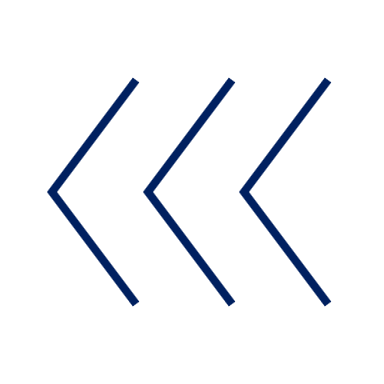 Medizin
Polizei
Differenz
Konzert
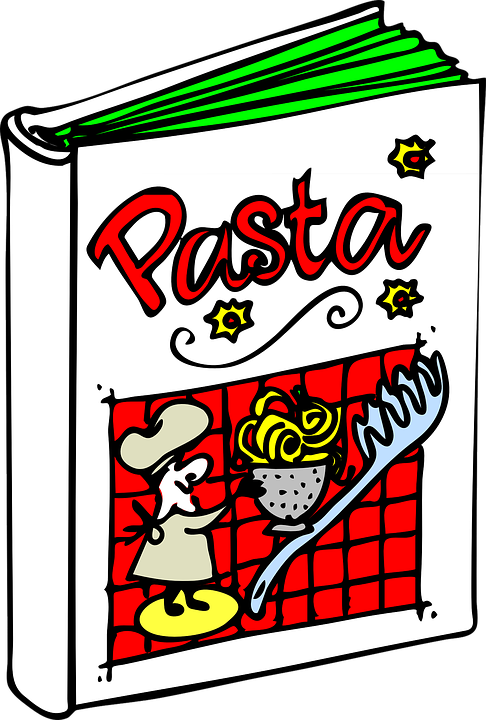 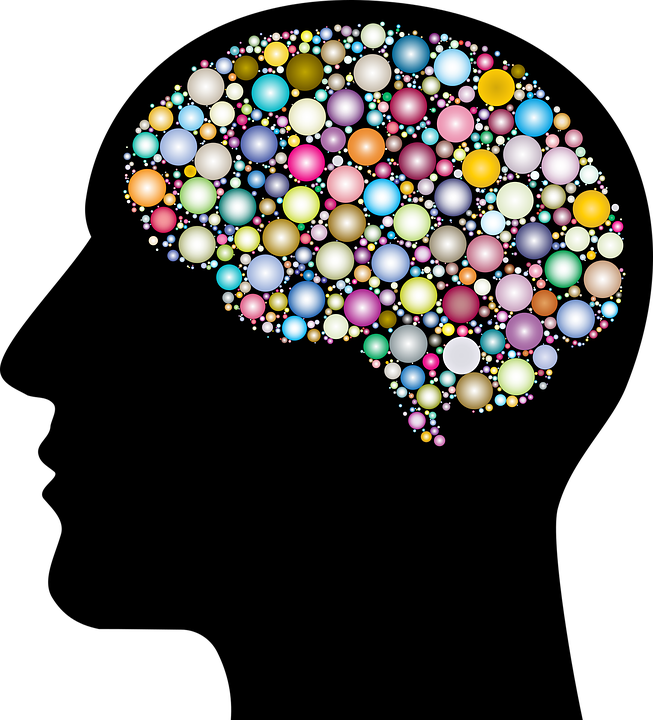 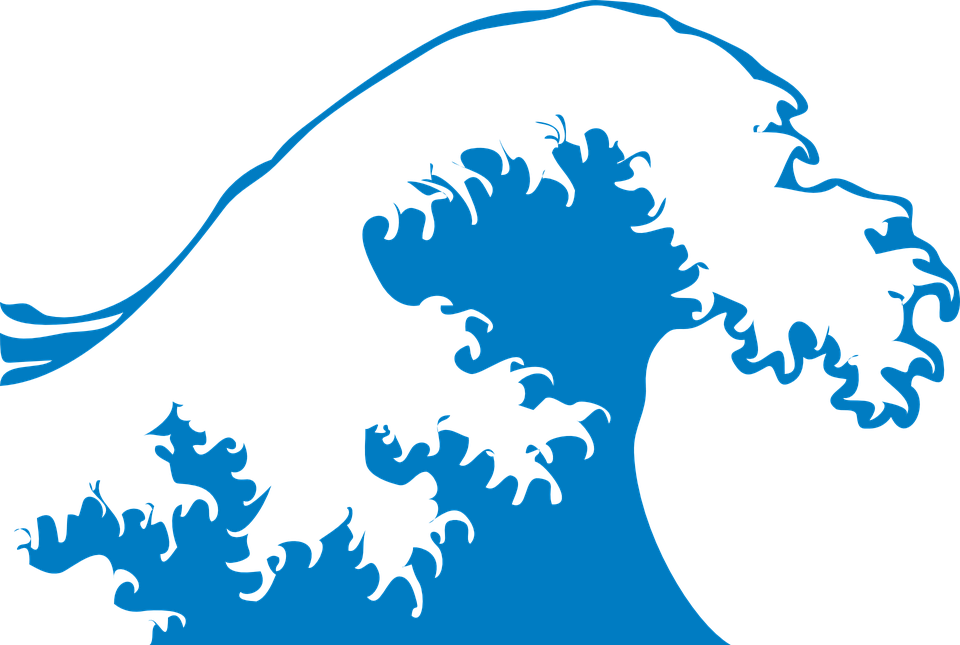 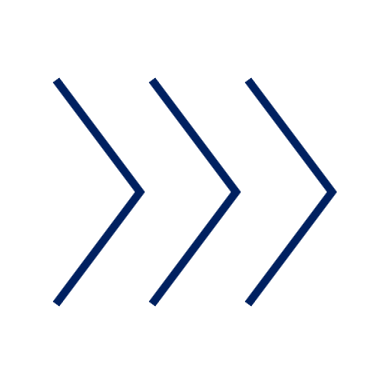 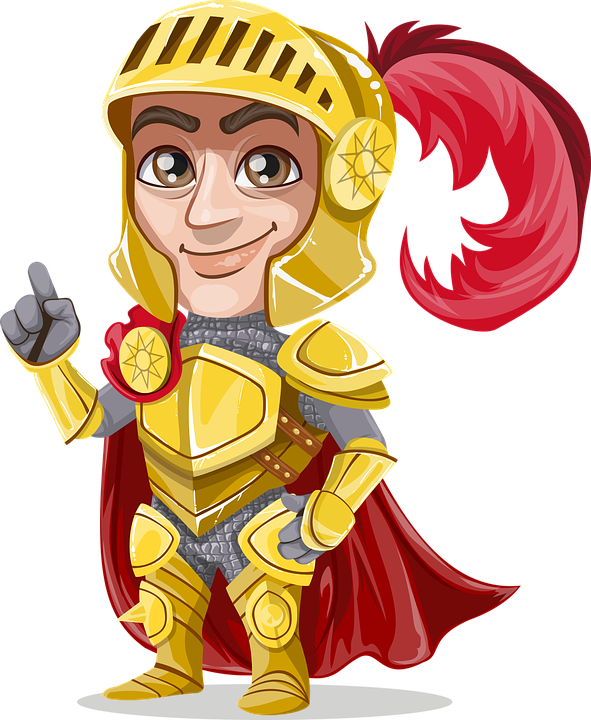 0
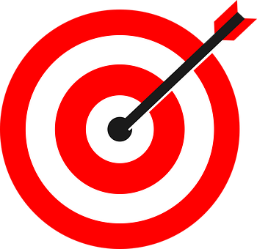 Rezept
Ozean
Intelligenz
Prinz
START
[Speaker Notes: Timing: 5 minutes 

Aim: to practise applying knowledge of [z] to unknown words that are cognates in which English ‘c’ becomes German ‘z’ in a read aloud task.

Procedure:1. Start the timer. Pupil A tries to read aloud all of the words within the 60 seconds allowed – starting with Zentimeter and ending with Ozean.
2. Pupil B listens. If Pupil A makes a mistake (saying the word like the English word without the ‘ts’ sound for ‘z’, Pupil B can direct him/her to start again from the beginning.3. They swap roles and repeat the task. This time, B could start at the end and work backwards to the beginning.4. Click on the picture to hear each word pronounced by a native speaker, if required.

Frequency of unknown words/cognates:Dezember [1527] Differenz [2566] Intelligenz [2890] Konzert [2350] Medizin [1960] Ozean [4042] Polizei [550] Prinz [3671] Rezept [4190] Zentimeter [1338] zentral [818]
Jones, R.L & Tschirner, E. (2019). A frequency dictionary of German: Core vocabulary for learners. London: Routledge.]
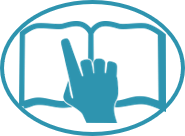 Johanna ist Aishas Freundin
Follow up 2
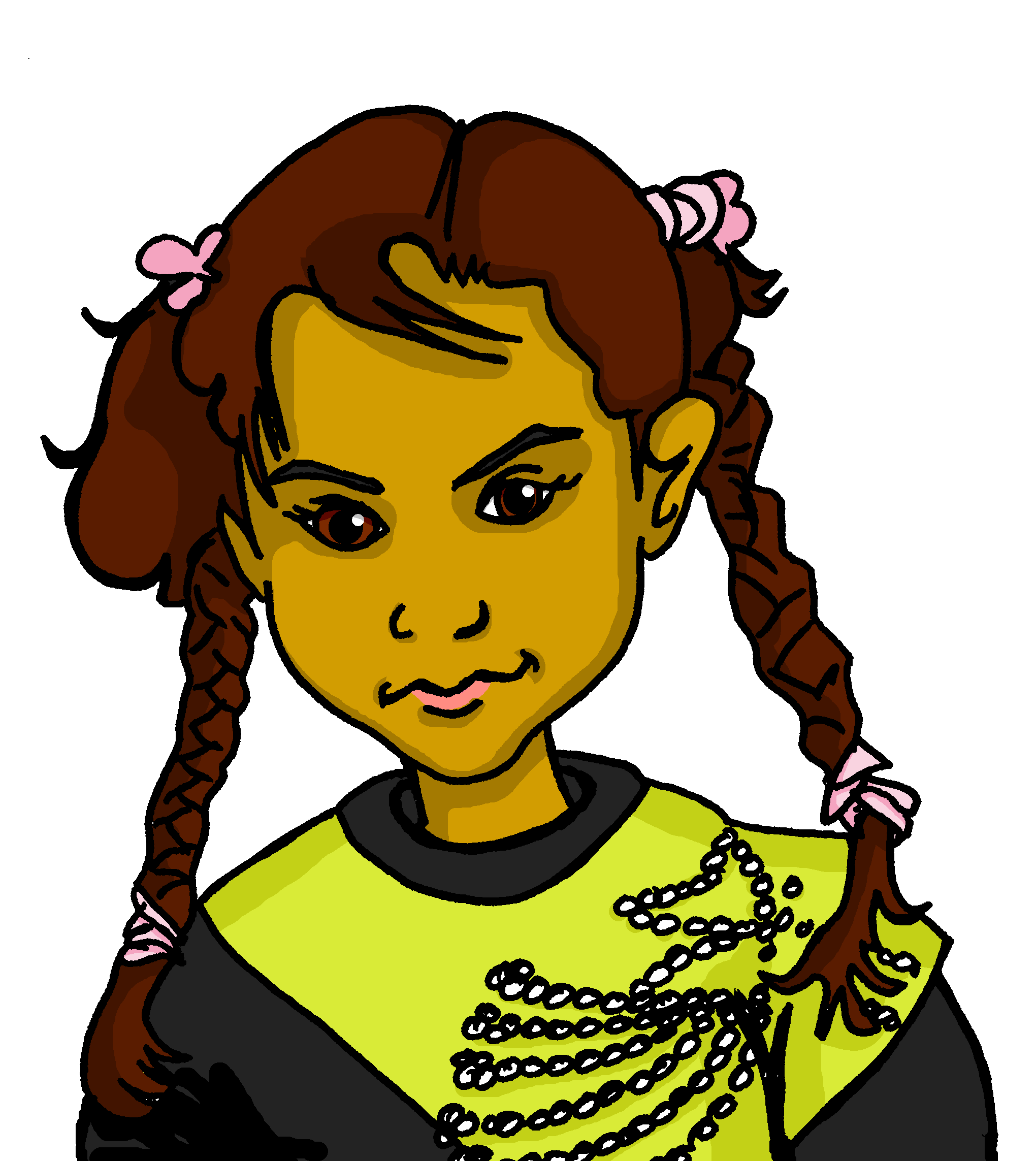 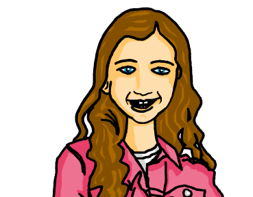 Johanna is helping Aisha to learn more German. What does she write?
lesen
1
4
bottle
Das ist die Tafel.
Das ist deine Flasche.
exercise book
2
5
table
Das ist mein Heft.
Das ist der Fußball.
board
3
6
football
Das ist meine Tasche.
Das ist ein Tisch.
bag
[Speaker Notes: Timing: 5 minutes

Aim: to practise written comprehension of the four determiners taught so far.

Procedure:
Explain that pupils need to read item 1 carefully, selecting a) which of the four determiners is used, and b) what object is mentioned.
Elicit answers, then click for the answer to a). Then click again for the answer to b). 
Click on the blue audio buttons to listen to a recording of sentence 1, if required.
Continue for items 2-6.

Transcript to support teachers in giving feedback:
1. Das ist deine Flasche.2. Das ist mein Heft.3. Das ist ein Tisch.4. Das ist die Tafel.
5. Das ist der Fußball.
6. Das ist meine Tasche.]
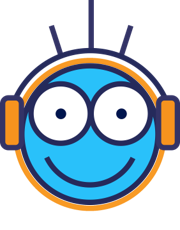 Johanna und Aisha
Follow up 3
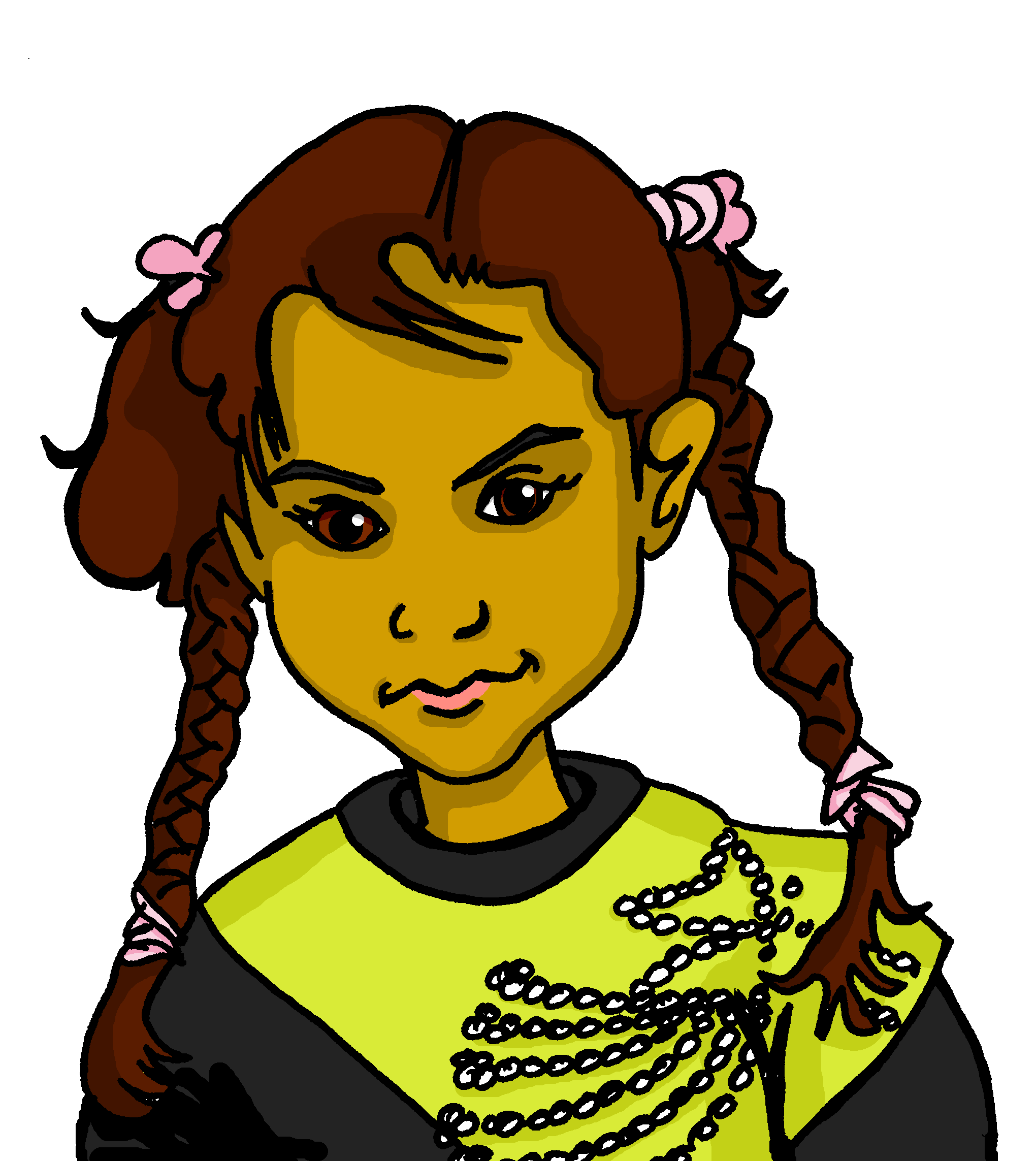 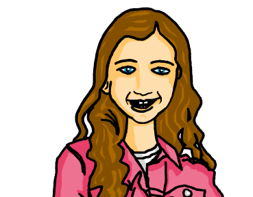 Aisha wants to practise. Help her understand these short messages from Johanna.
hören
Schreib 1-6 und das Wort auf Englisch.
example
1
2
shape
picture
3
4
photo
(male)
friend
5
(female) friend
6
[Speaker Notes: Timing: 5 minutes

Aim: to practise aural comprehension of the determiners ‘the’, ‘a’, ‘my’, ‘your’ and previously taught nouns.

Procedure:
Pupils write 1-6, and prepare to write down (in English) a) the determiner and b) the object which is mentioned. 
Click audio buttons to play the recordings.
Click to bring up answers in order 1-6. 

Transcript:1. Das ist ein Beispiel.
2. Das ist deine Form.
3. Das ist das Bild.
4. Das ist mein Foto.5. Er ist dein Freund.
6. Du bist meine Freundin.]
Was ist das auf Deutsch?
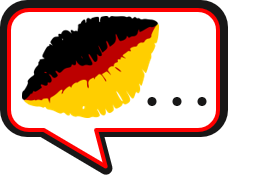 Follow up 4
1. You are my (female) friend.
sprechen
15
S
0
START
[Speaker Notes: [1/6]
Timing: 5 minutes (6 slides)

Aim: practise oral sentence building applying knowledge of words and word forms.

Procedure:
1. Click to bring up the English sentence.]
Was ist das auf Deutsch?
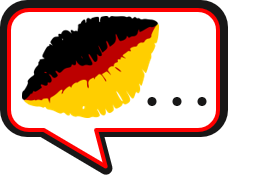 Follow up 4
2. That is the place.
sprechen
15
S
0
START
[Speaker Notes: [2/6]]
Was ist das auf Deutsch?
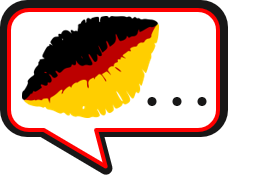 Follow up 4
3. That is a bag.
sprechen
15
S
0
START
[Speaker Notes: [3/6]]
Was ist das auf Deutsch
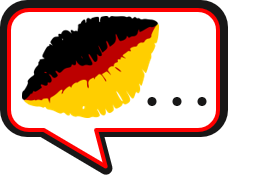 Follow up 4
4. He is your friend.
sprechen
15
S
0
START
[Speaker Notes: [4/6]]
Was ist das auf Deutsch?
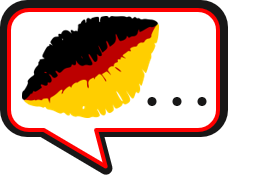 Follow up 4
5. What is the colour like?
sprechen
15
S
Remember, wie means ‘how’ and ‘what…like?’
0
START
[Speaker Notes: [5/6]
Note:
After the ‘wie’ appears in the answer, click for reminder of the two meanings of ‘wie’.]
Was ist das auf Deutsch?
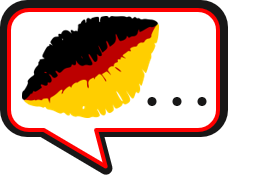 Follow up 4
6. Is that your thing?
sprechen
Remember, turn any statement into a question by swapping the verb and subject.
15
subject
verb
S
0
START
[Speaker Notes: [6/6]
Note: 
Here the first things that appears is a reminder of how to form an inversion question - by swapping the subject and the verb. The next animations will demonstrate which parts of speech to swap. Now click for English sentence as before.]
Was ist das auf Deutsch?
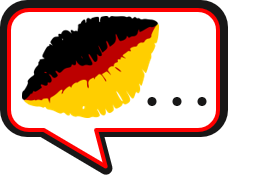 Follow up 4
Partnerarbeit:
Auf Deutsch sprechen.
sprechen
60
S
0
START
[Speaker Notes: Procedure:
This is a partner team activity using the same slide as previously – they are competing together to get as many sentences as possible.
Pupils first all have one minute to write down the English for as many sentences as they can form from the words on the slide.
Partner A then starts prompts Partner B with an English sentence, which s/he must translate into German.  Partner A listens and corrects, as necessary. They have one minute to get as many as possible.
They swap roles and repeat the activity. 
They add up their total number of sentences correctly formed – the teacher decides the winners (who has more than 10 / 12 / 15 / 18 / 20 sentences in their pair?).]

Schreib auf Englisch.
Follow up 5:
Can you get at least 15 points?
Vokabeln
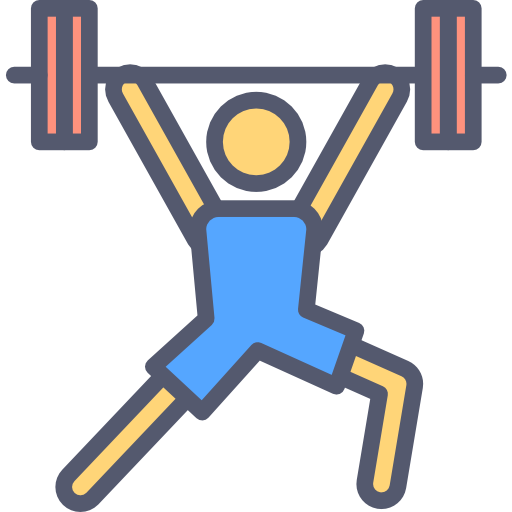 you are
goodbye
small, short
x3
big, tall
bye
(the) human being
Wörter
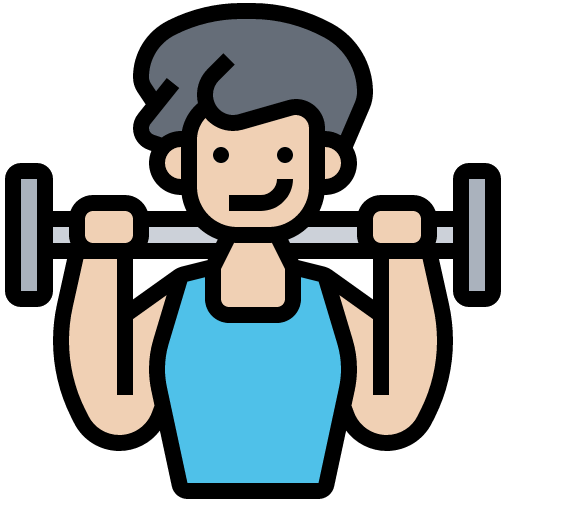 my (f)
my (m, nt)
your (f)
x2
your (m, nt)
(the) example
(the) shape
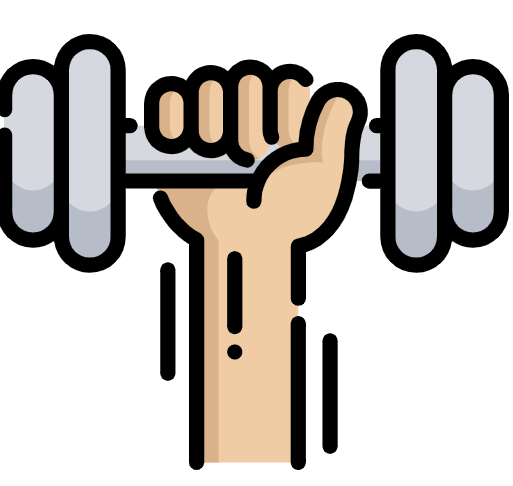 (the) picture
(the) male friend
(the) female friend
x1
(the) bag
(the) football
(the) photo
[Speaker Notes: Timing: 5 minutes

Aim: to practise written production of vocabulary from this and revisited weeks.

Procedure:1. Give pupils a blank grid.  They fill in the English meanings of any of the words they know, trying to reach 15 points in total.2. Remind pupils that adjectives can refer to male or female persons and they should note this in their translations. E.g. pleased (f), short (m).

Note:The most recently learnt and practised words are pink, words from the previous week are green and those from week 1 are blue, thus more points are awarded for them, to recognise that memories fade and more effort (heavy lifting!) is needed to retrieve them.]

Schreib auf Deutsch.
Follow up 5:
Can you get at least 15 points?
Vokabeln
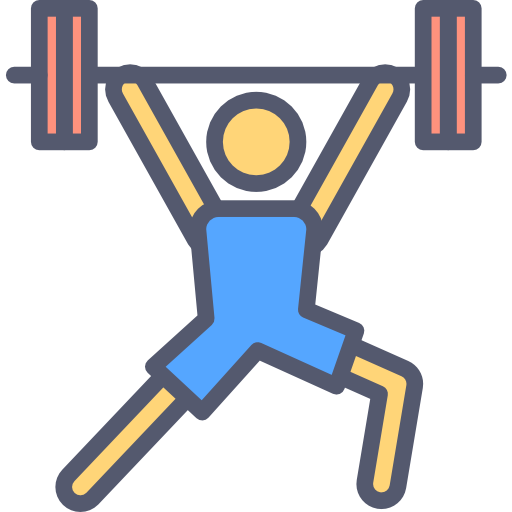 Auf Wiedersehen
Tschüss
you are
x3
groß
der Mensch
klein
Wörter
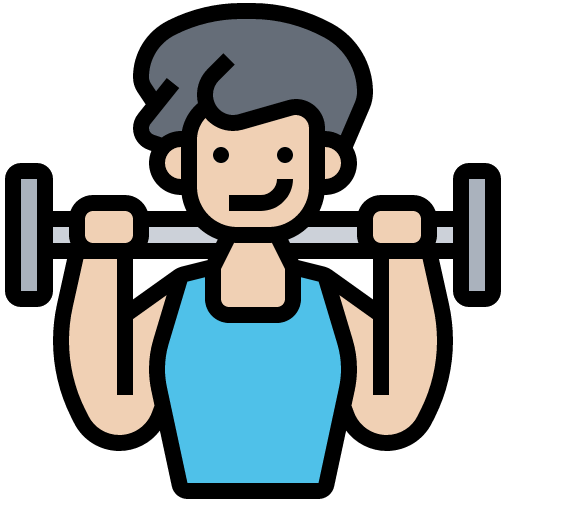 deine
das Beispiel
die Form
x2
mein
dein
meine
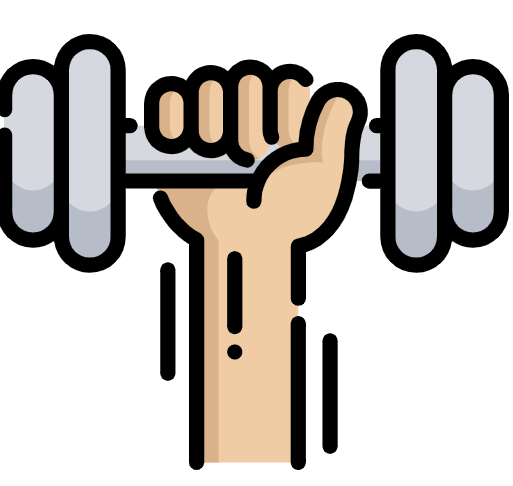 die Tasche
das Foto
der Fußball
x1
die Freundin
der Freund
das Bild
[Speaker Notes: Timing: 5 minutes

Aim: to practise written production of vocabulary from this and revisited weeks.

Procedure:1. Give pupils a blank grid.  They fill in the German meanings of any of the words they know, trying to reach 15 points in total.2. Remind pupils that adjectives can refer to male or female persons and they should note this in their translations. E.g. pleased (f), short (m).

Note:The most recently learnt and practised words are pink, words from the previous week are green and those from week 1 are blue, thus more points are awarded for them, to recognise that memories fade and more effort (heavy lifting!) is needed to retrieve them.]
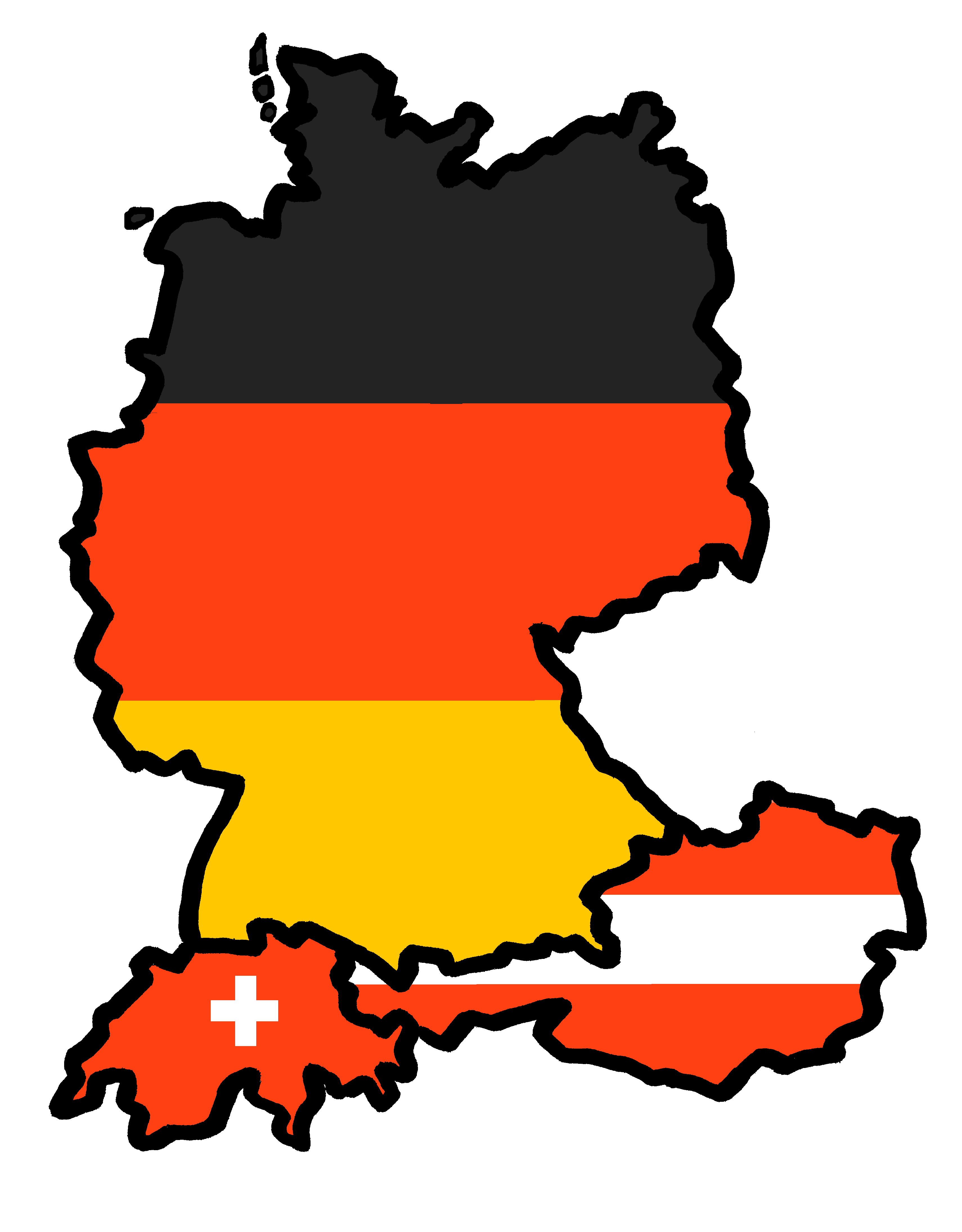 Tschüss!
rot

Schreib auf Englisch.
Follow up 5:
Can you get at least 15 points?
Vokabeln
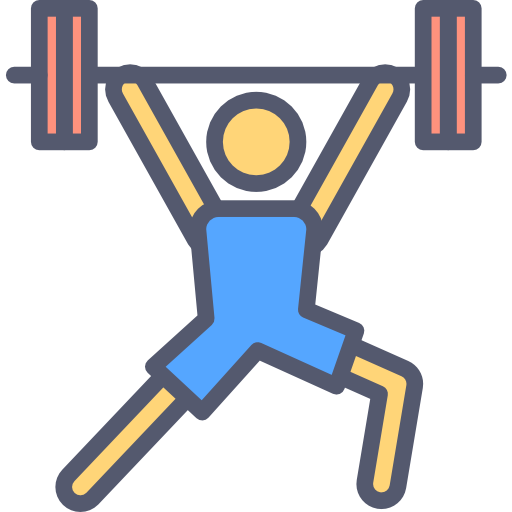 Wörter
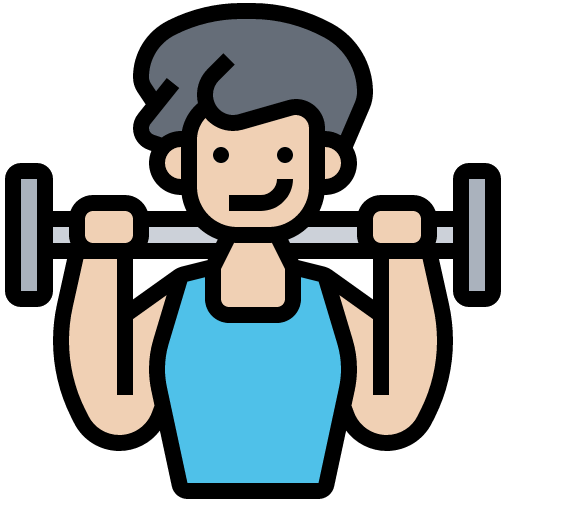 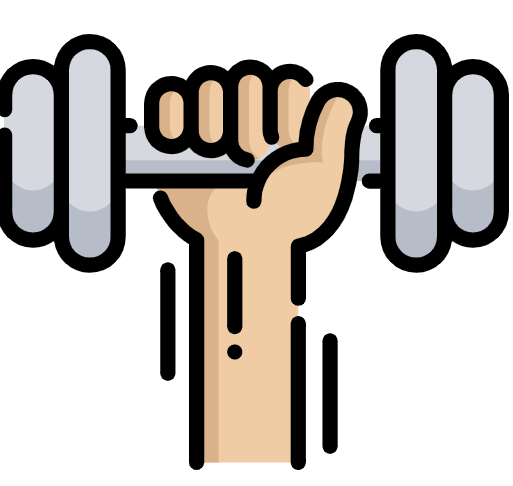 [Speaker Notes: Template for photcopying]

Schreib auf Deutsch.
Follow up 5:
Can you get at least 15 points?
Vokabeln
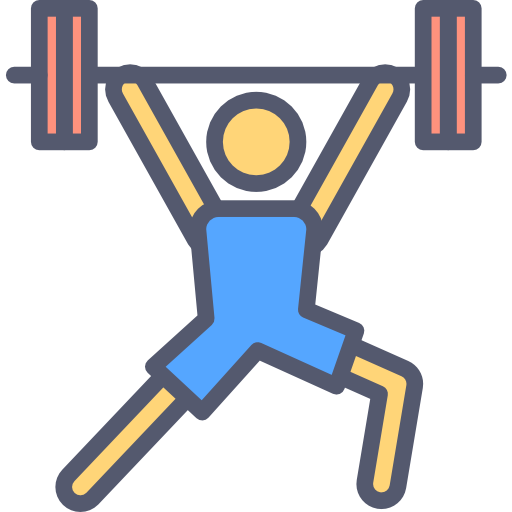 x3
Wörter
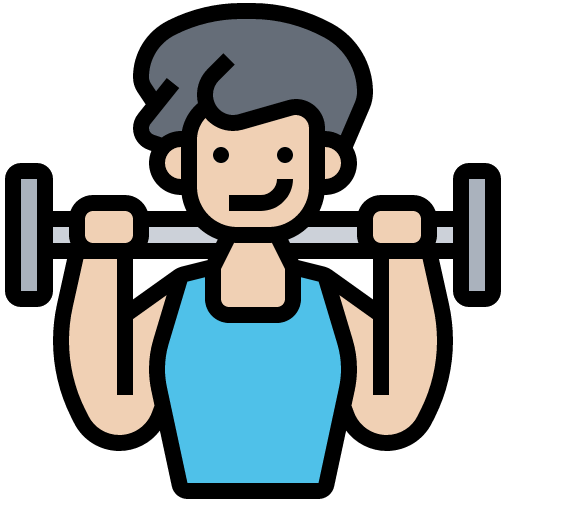 x2
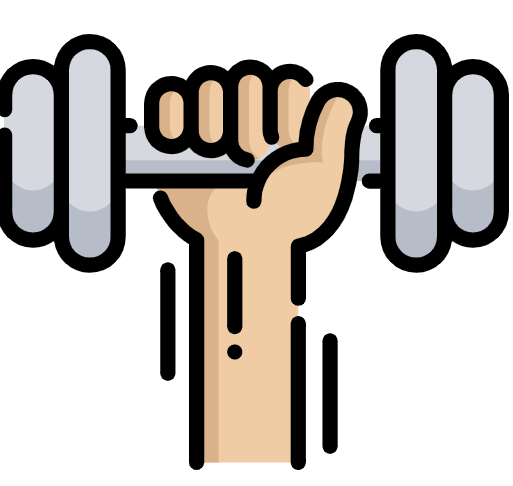 x1
[Speaker Notes: Template for photocopying]